Figure 4. Sensor data are shown for 2 example participants, one who reported a right-lateralized pitch and one for whom ...
Cereb Cortex, Volume 22, Issue 6, June 2012, Pages 1271–1281, https://doi.org/10.1093/cercor/bhr192
The content of this slide may be subject to copyright: please see the slide notes for details.
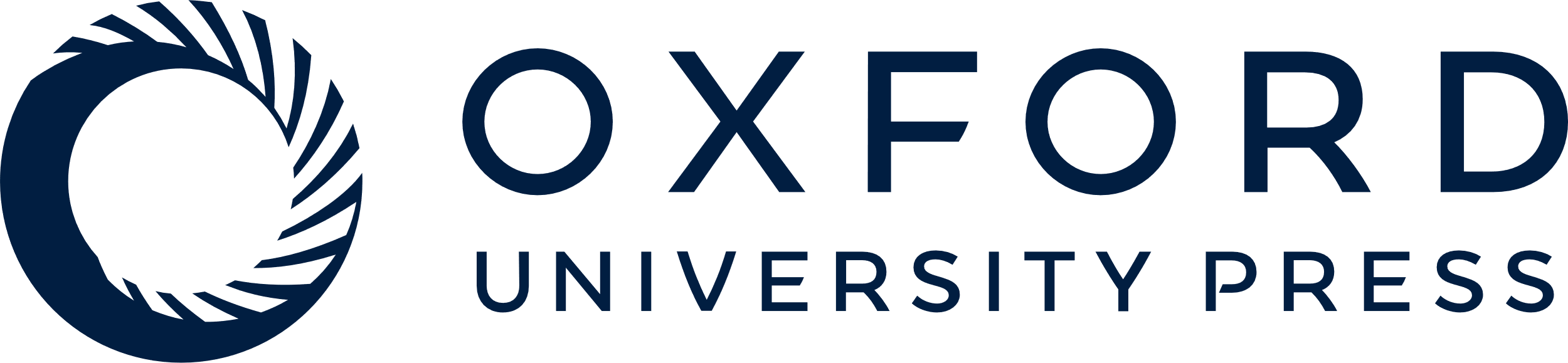 [Speaker Notes: Figure 4. Sensor data are shown for 2 example participants, one who reported a right-lateralized pitch and one for whom the pitch was left lateralized. (a,d) The bilateral dipolar field patterns observed at the peak of the response evoked by dichotic modulation. (b,c and e,f) Spectrograms of data from one sensor in the left and one in the right hemisphere for each individual, for data in the dichotic (central panels) and diotic (right panels) conditions. In each case, the sensor was taken from the peak of the posterior pole of the field pattern. Spectral power, computed using a Stockwell transform, is expressed as a percentage of maximum activity in the whole epoch across the whole frequency range shown. A prominent response to the onset of sound energy is seen in each spectrogram, between about 0 and 300 ms, and extending through the theta and alpha bands. A response to the onset of modulation is seen after about 600 ms in the spectrograms for the dichotic condition, in the left and right hemisphere for the first participant, for whom the pitch was right lateralized (a–c) and predominantly in the right hemisphere for the second participant, for whom the pitch was left lateralized, in (d–f). There are individual differences in the frequency distribution of spectral power for this response across all participants, illustrated here by its restriction to the theta band in (f) but extending to the alpha range in (c).


Unless provided in the caption above, the following copyright applies to the content of this slide: © The Author 2011. Published by Oxford University Press. All rights reserved. For permissions, please e-mail: journals.permissions@oup.com]